波形圖spectrogram
報告人：張期賀
時頻圖
時頻譜在借助時頻分析方法的基礎上，以熱圖的形式將第3維的數值用顏色的深淺加以呈現。
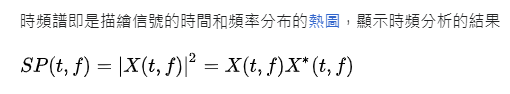 座標軸
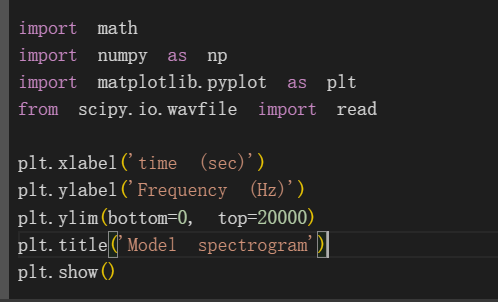 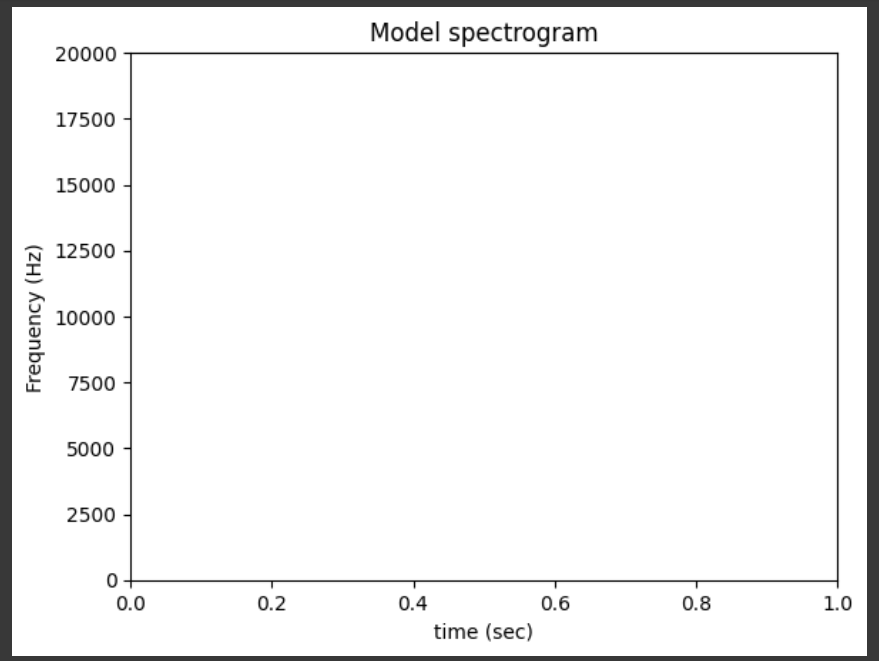 試著輸出波型
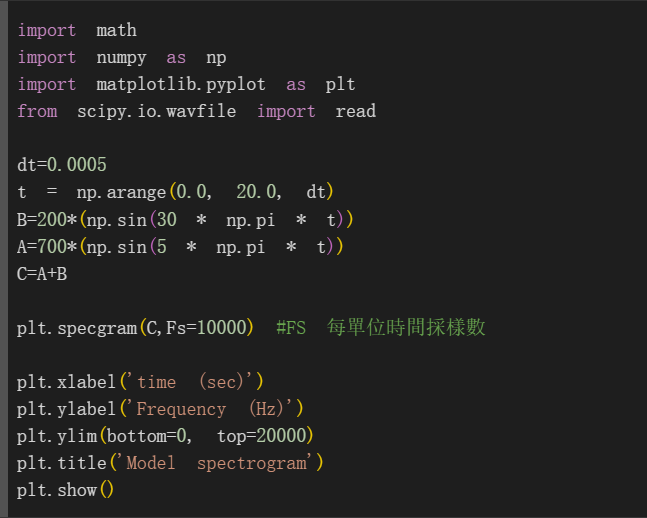 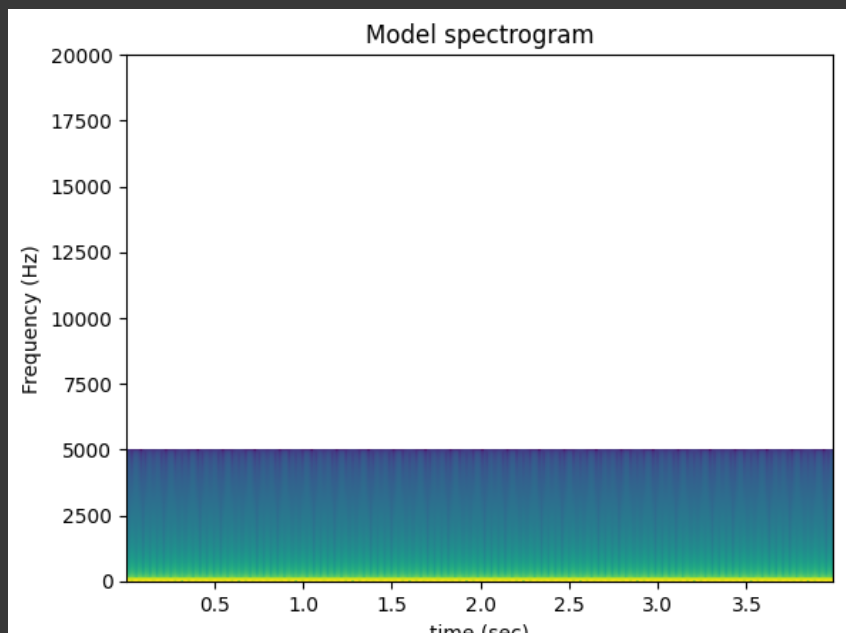 嘗試輸出一組NSP32
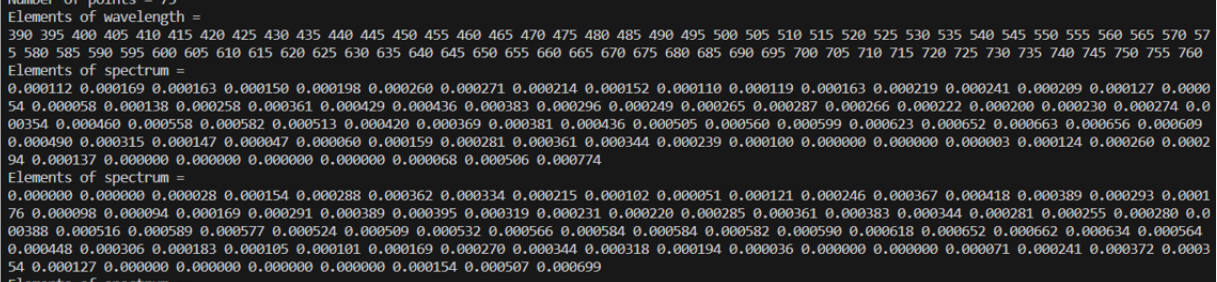 波型
資料
使用FFT實現STFT
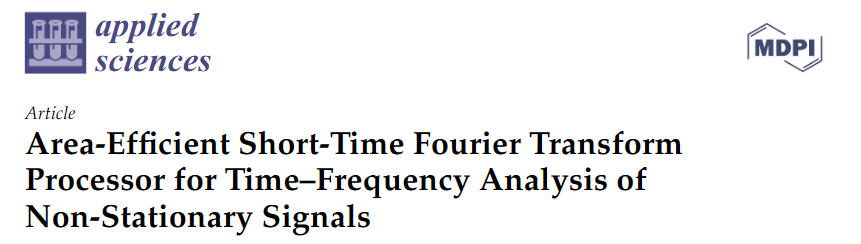 https://www.researchgate.net/publication/346243843_Area-Efficient_Short-Time_Fourier_Transform_Processor_for_Time-Frequency_Analysis_of_Non-Stationary_Signals
STFT實現
MALAB
https://blog.csdn.net/frostime/article/details/106816373
Python
https://blog.csdn.net/weixin_44618906/article/details/116356081
目前問題
1.取樣與LCD顯示(同步顯示)
2.TFT函數使用(STFT)
3.硬來(PYTHON轉C)